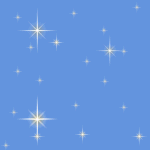 III этап – практический.
Экскурсии по территории детского сада, с целью проведения наблюдений за зимними природными явлениями (снег, сугробы,  иней на деревьях, птицы).
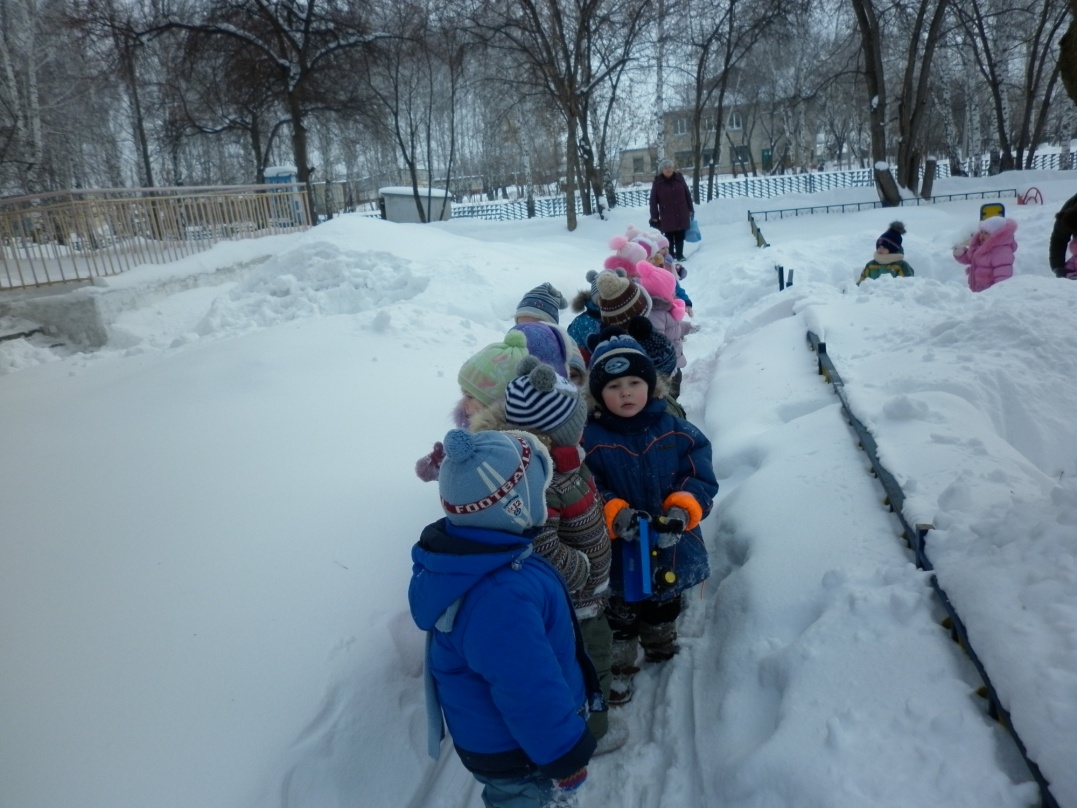 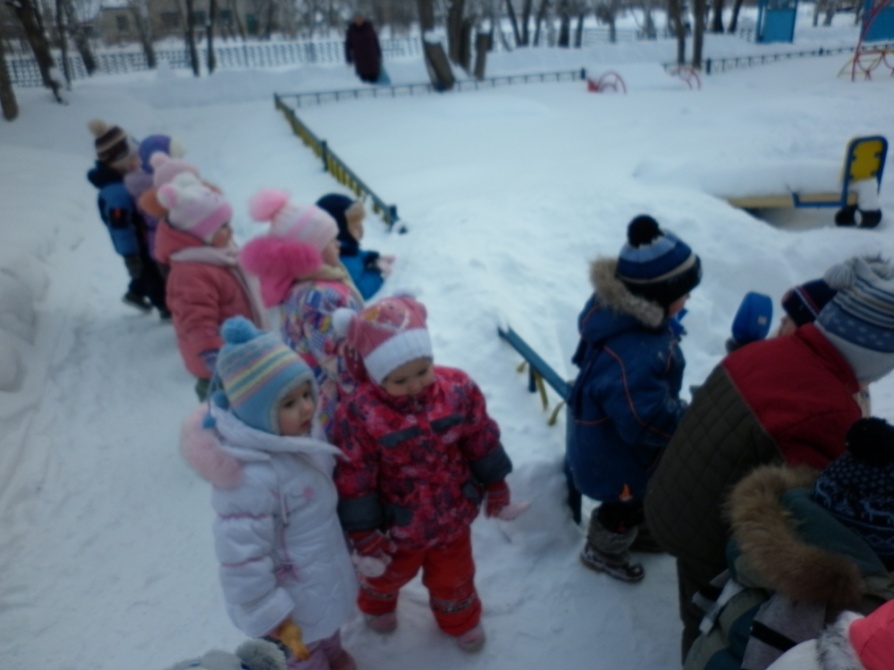 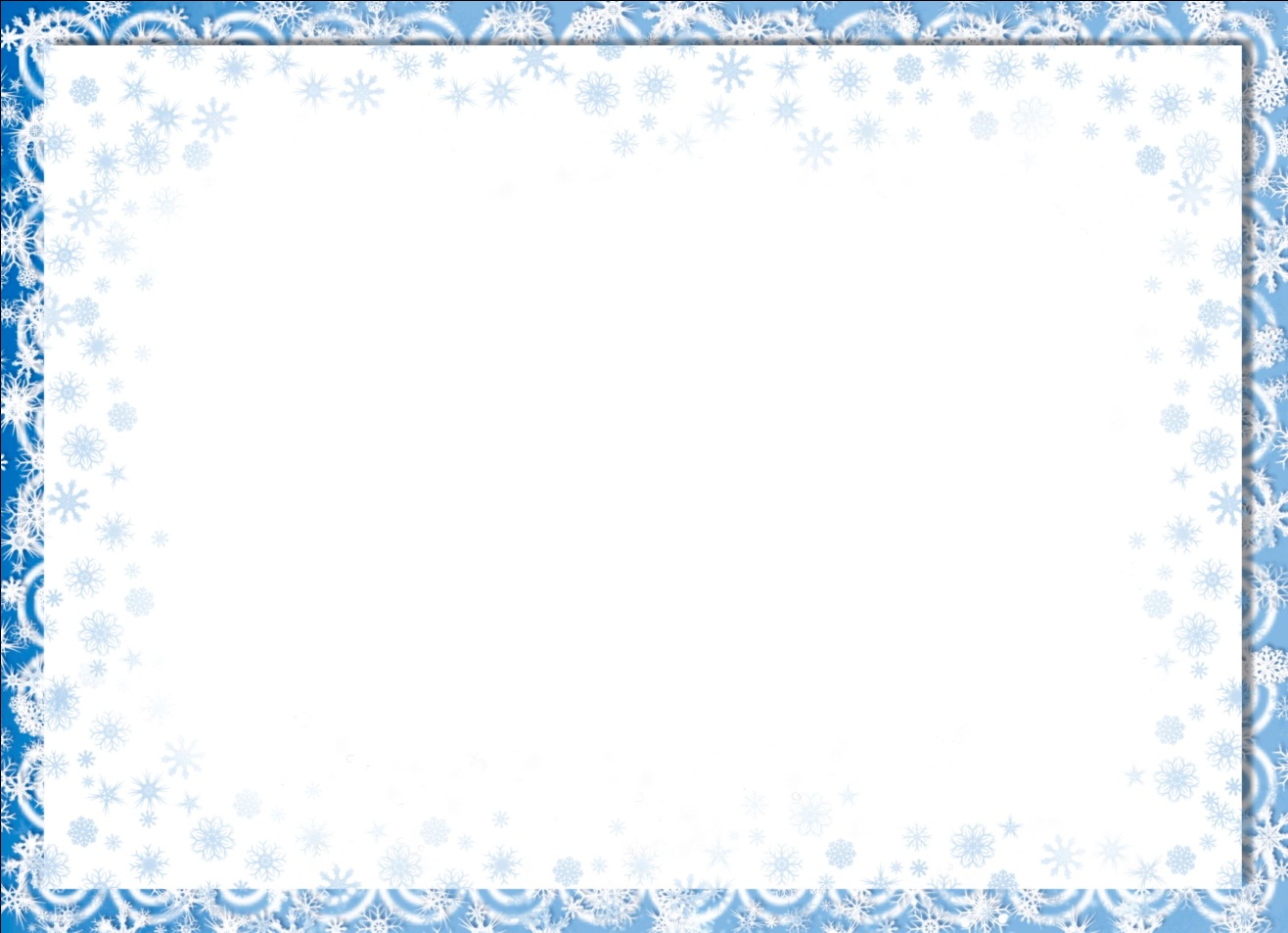 Работа с иллюстрациями по теме «Зима»
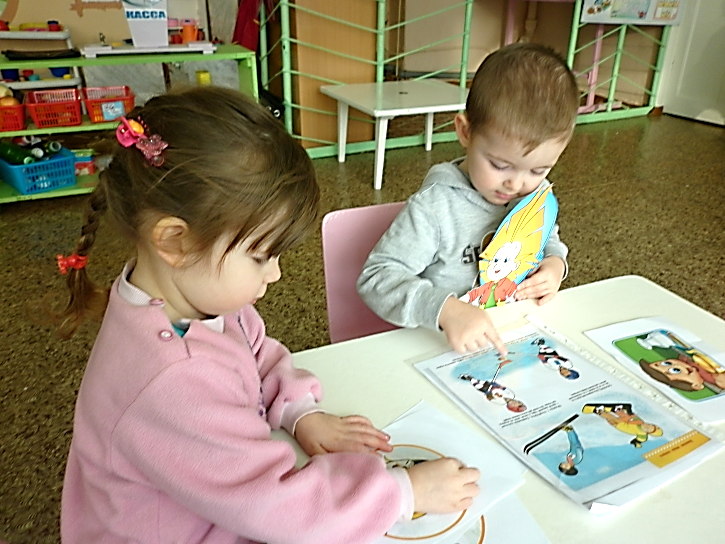 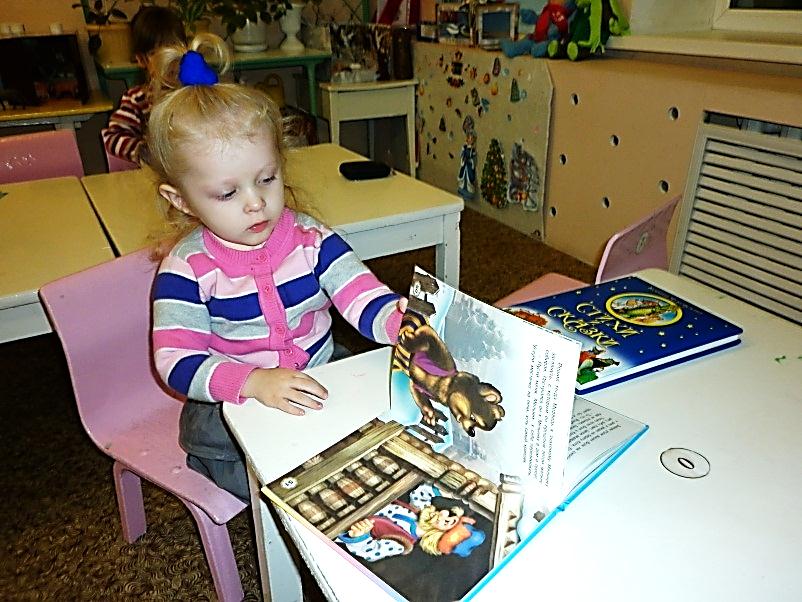 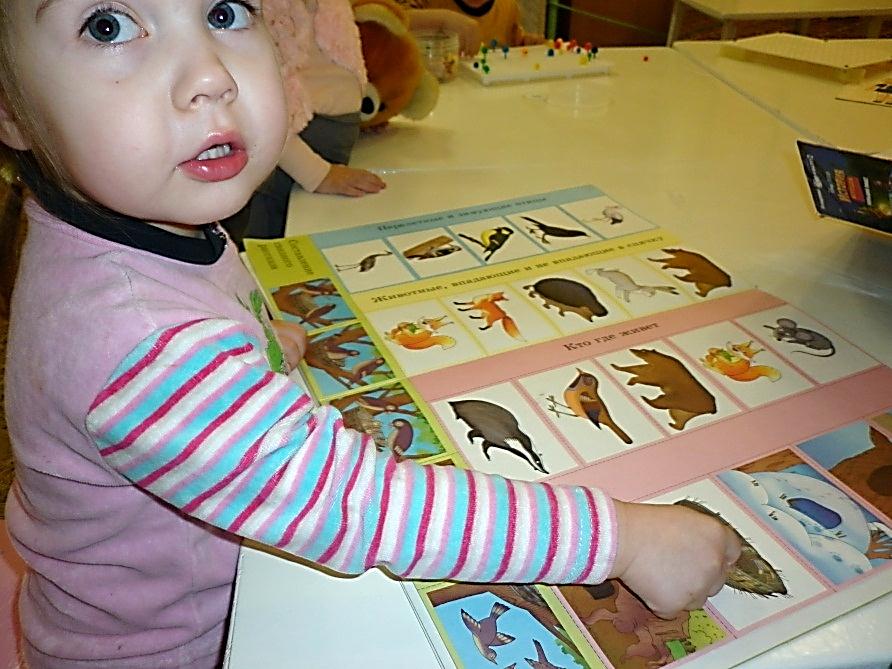 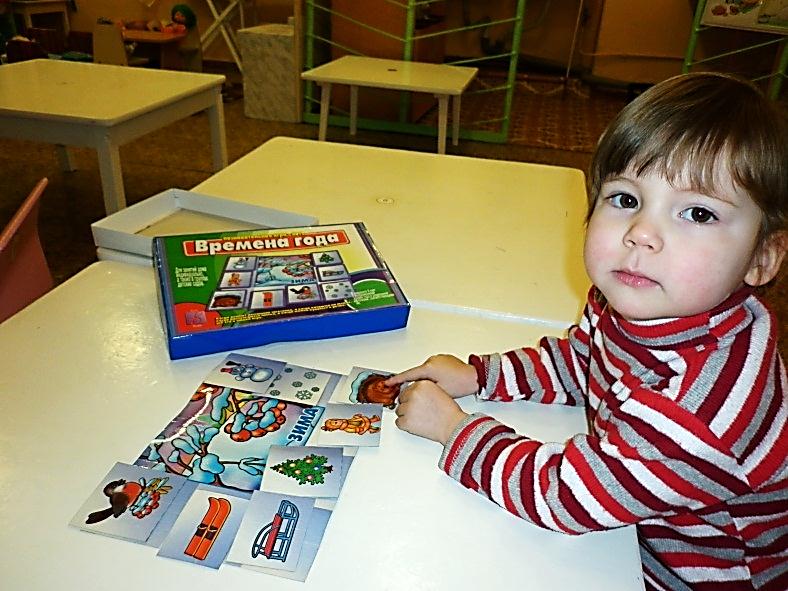 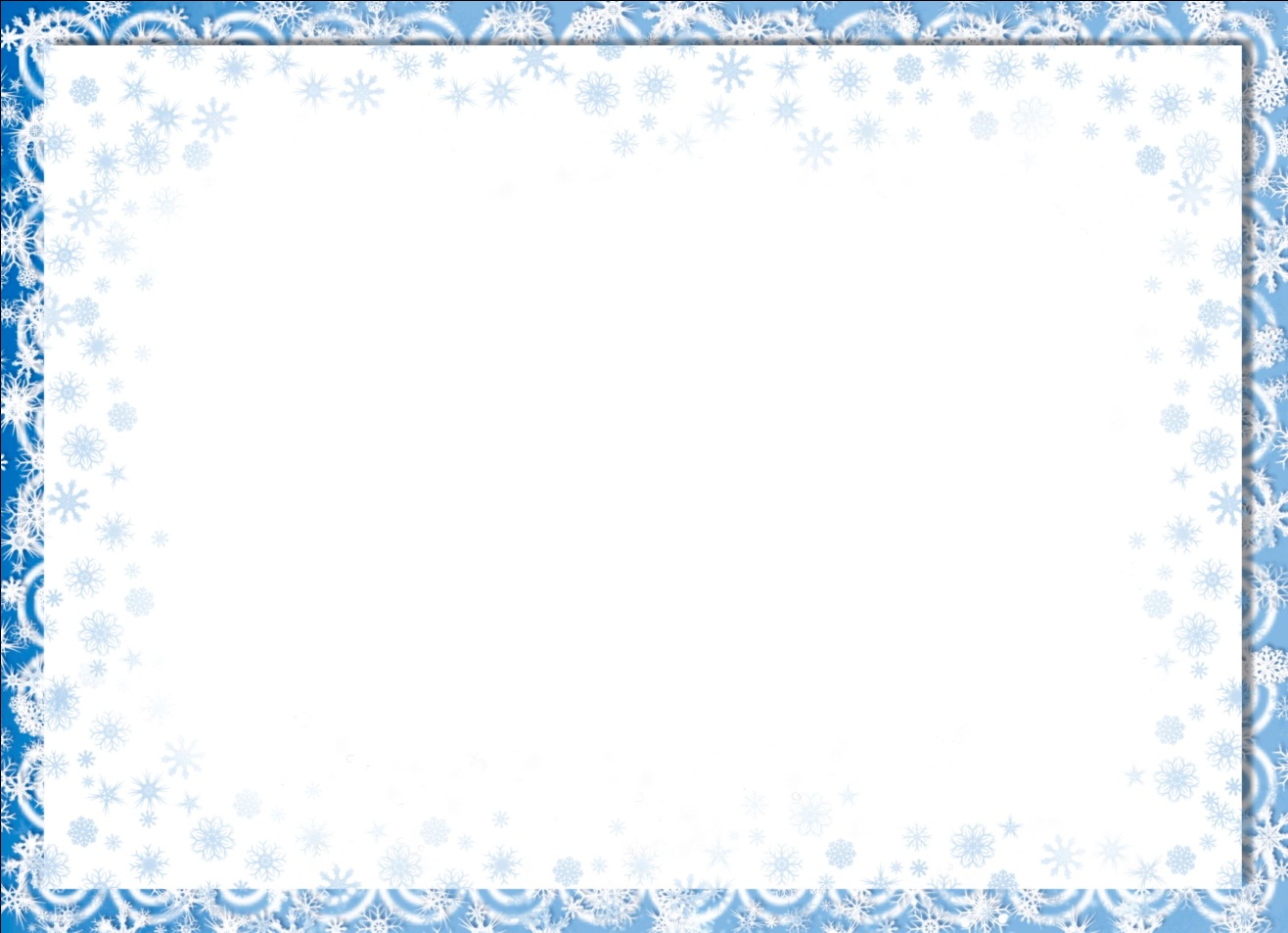 Изготовление дидактических игр, оформление альбомов.
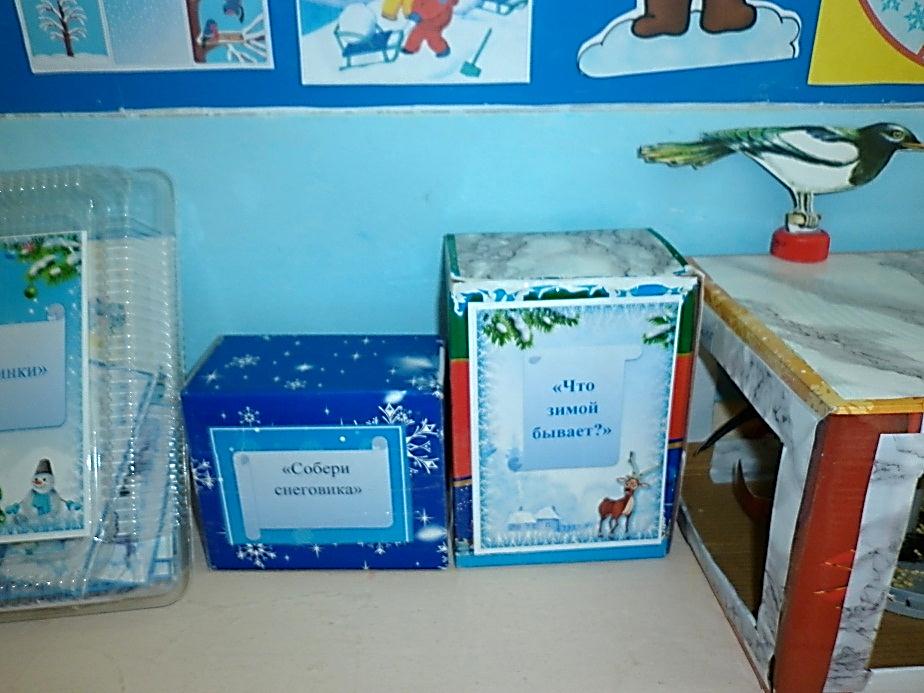 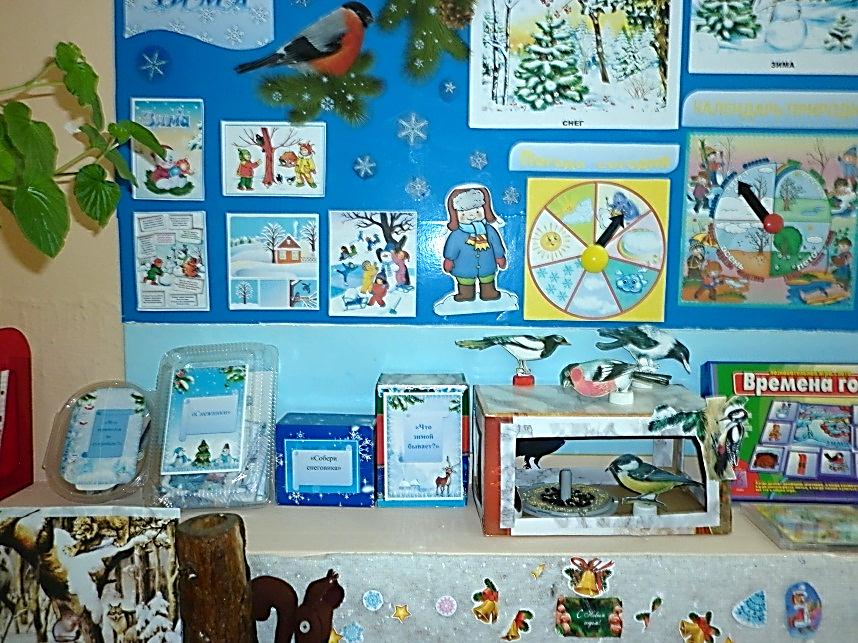 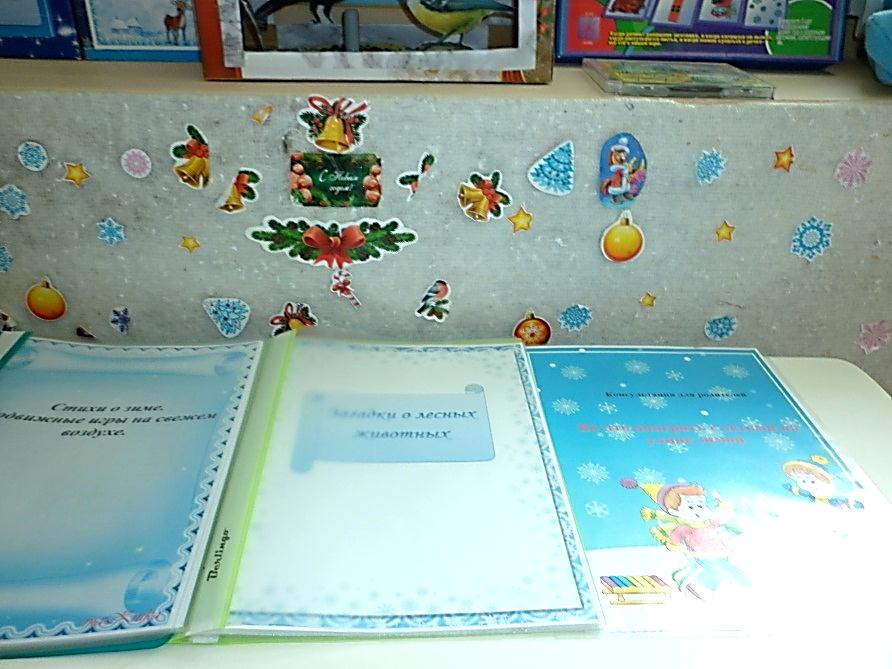 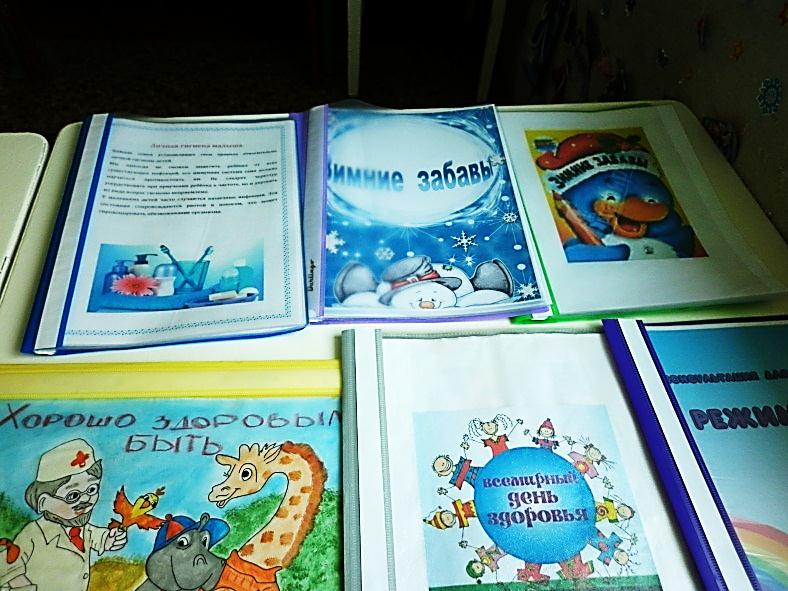